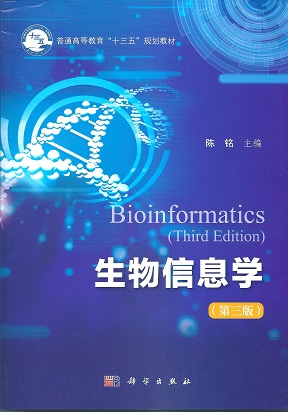 普通高等教育
“十三五”规划教材

生物信息学
Bioinformatics
非编码RNA
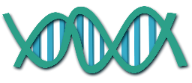 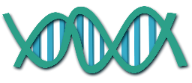 01/29, 2019
邵朝纲、陈铭
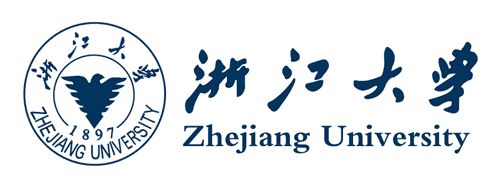 Ming Chen’s Group of Bioinformatics
                               @College of Life Science, Zhejiang University
1.细胞内的RNA类群
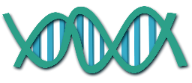 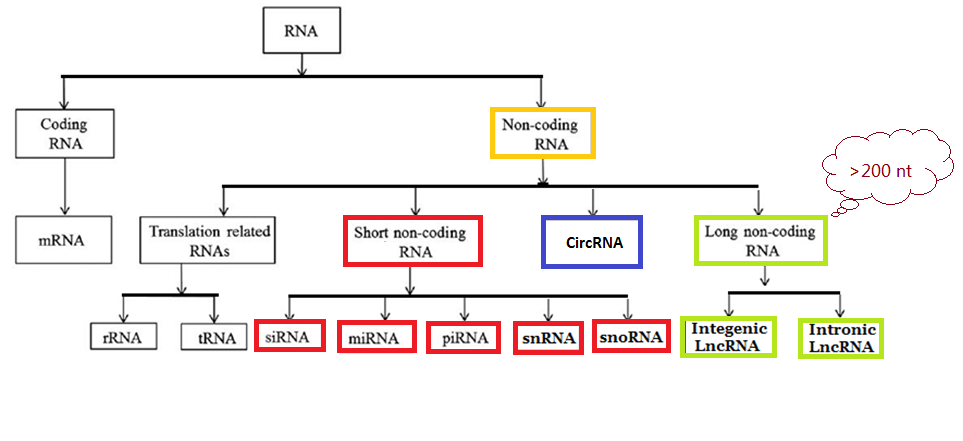 非编码RNA的分类
1.形状和长短 ：环状RNA，线性RNA（短非编码RNA和长非编码RNA）
2.细胞内的分布：核仁小RNA，核小RNA，细胞质小RNA，Cajal小体
3. 功能和表达特征：看家ncRNA, 调节ncRNA,  看家和调节ncRNA
2
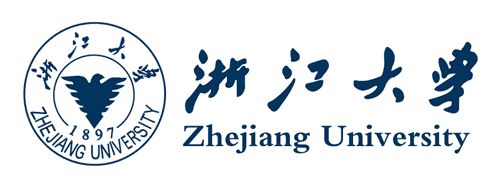 Ming Chen’s Group of Bioinformatics
                               @College of Life Science, Zhejiang University
2. 非编码RNA的识别
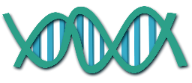 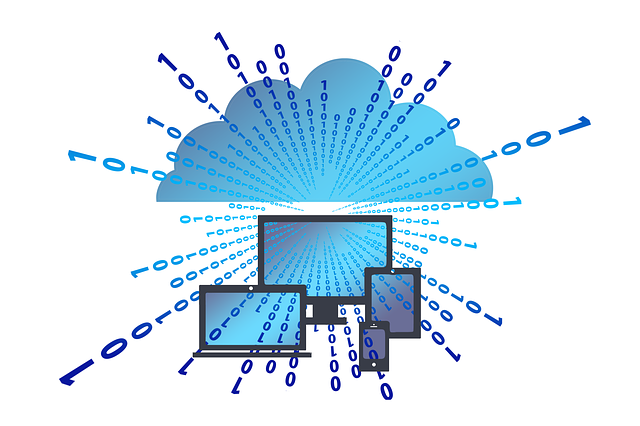 3
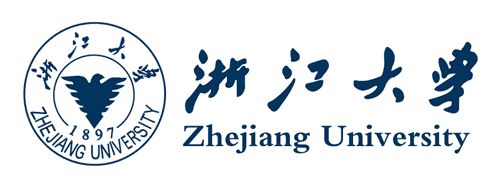 Ming Chen’s Group of Bioinformatics
                               @College of Life Science, Zhejiang University
3.非编码RNA的功能预测
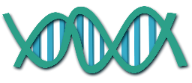 相关预测平台：noncode, ChIPBase, starBase, LncRNADisease, DIANA-LncBase等
4
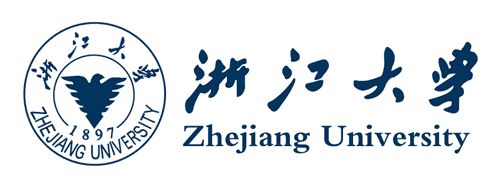 Ming Chen’s Group of Bioinformatics
                               @College of Life Science, Zhejiang University
4.非编码RNA的编码潜能
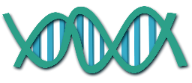 常规ORF预测方法和标准实验方法容易忽略小于100氨基酸的微肽

核糖体测序（Ribo-seq）技术发现越来越多的ncRNA具有编码潜力

mRNA与ncRNA界限变得模糊，可能需要重新定义。
5
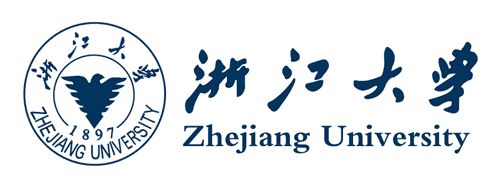 Ming Chen’s Group of Bioinformatics
                               @College of Life Science, Zhejiang University
5. 非编码RNA的注释
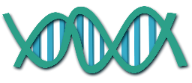 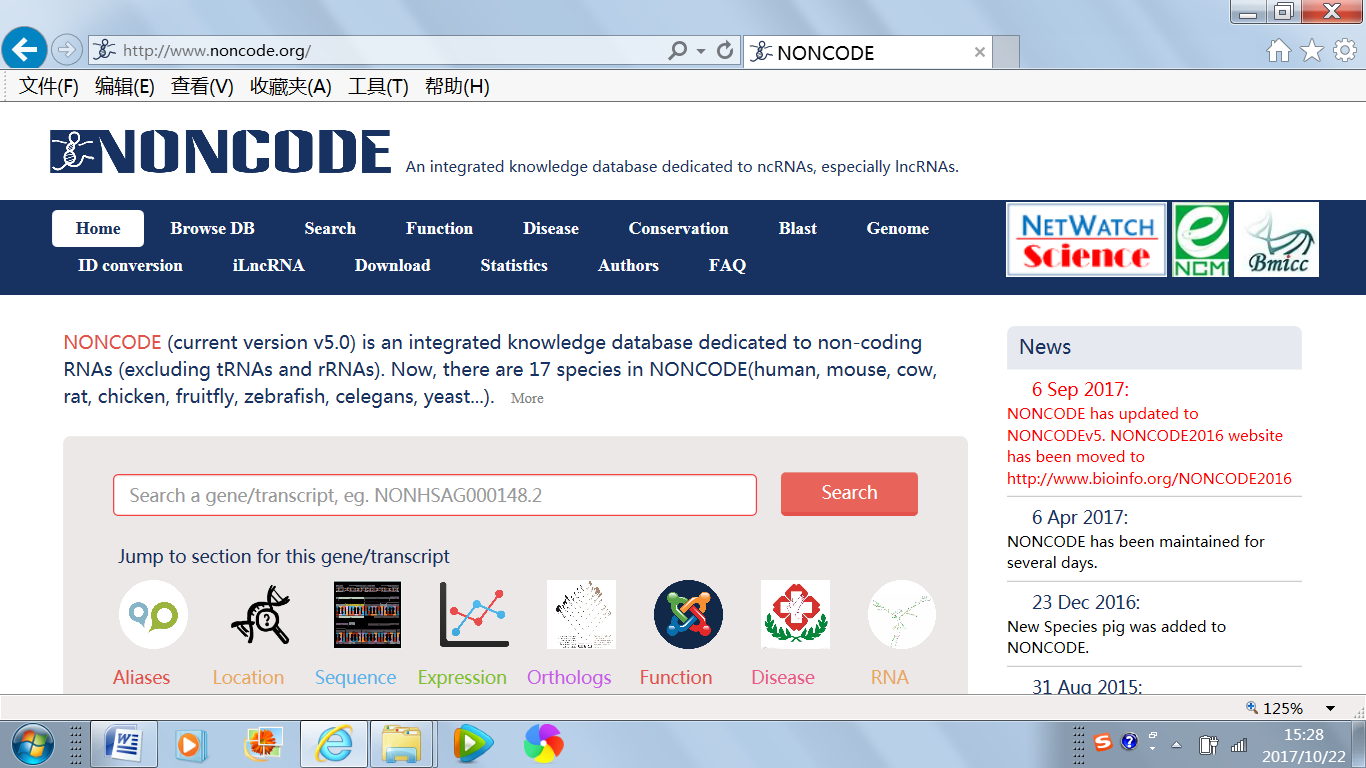 NONCODE数据库：http://www.noncode.org/
17个物种ncRNA信息（人、小鼠、牛、大鼠、鸡、果蝇、斑马鱼、线虫、酵母、拟南芥、黑猩猩等）
ncRNA 定位、序列、表达谱、外泌体表达谱、保守信息、功能预测、疾病关联、RNA结构，以及Blast分析和LncRNA鉴定
6
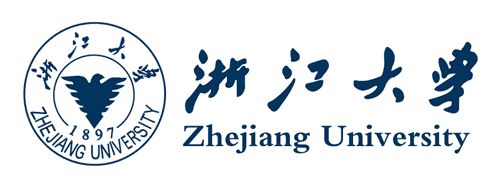 Ming Chen’s Group of Bioinformatics
                               @College of Life Science, Zhejiang University
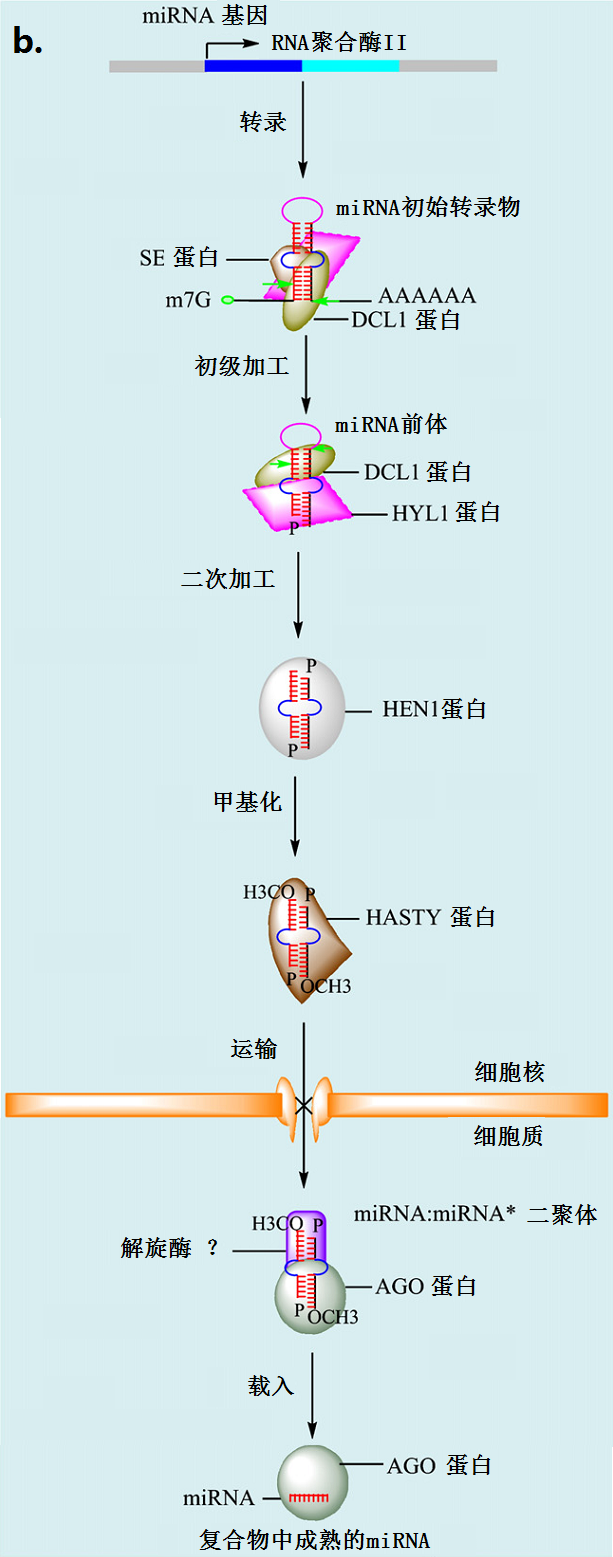 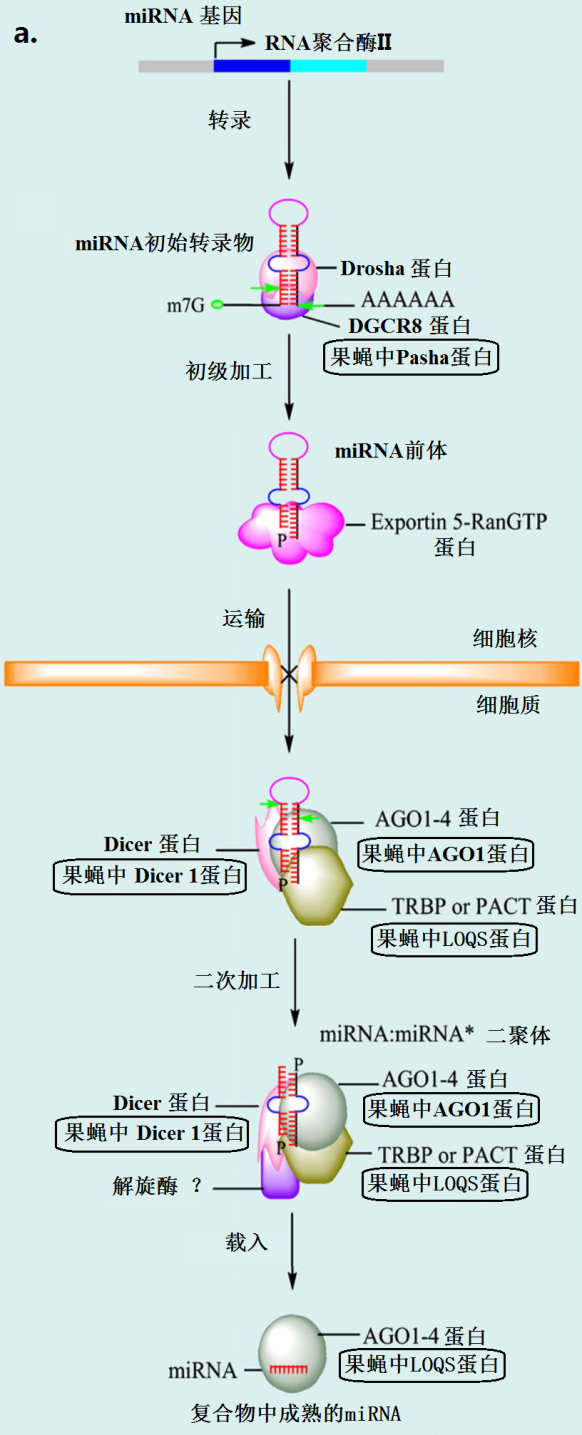 6. 1 miRNA
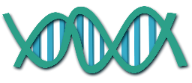 （1）内源性21-25 nt 小RNA

（2）前体具有发夹结构

（3）通过与Ago蛋白结合，特异性调控基因的表达。

（4）动物（a）和植物（b）miRNA的生物合成路径

（5）植物中， miRNA与靶基因互补性高，指导AGO蛋白切割靶基因mRNA；动物中互补性低，主要引起靶基因mRNA翻译抑制。

（6）一个miRNA可以调控多个靶基因，一个基因也可以被多个miRNA调控。
7
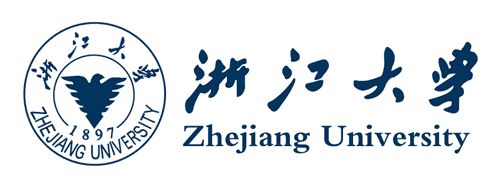 Ming Chen’s Group of Bioinformatics
                               @College of Life Science, Zhejiang University
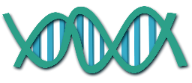 6.2 miRNA的生物信息学分析方法
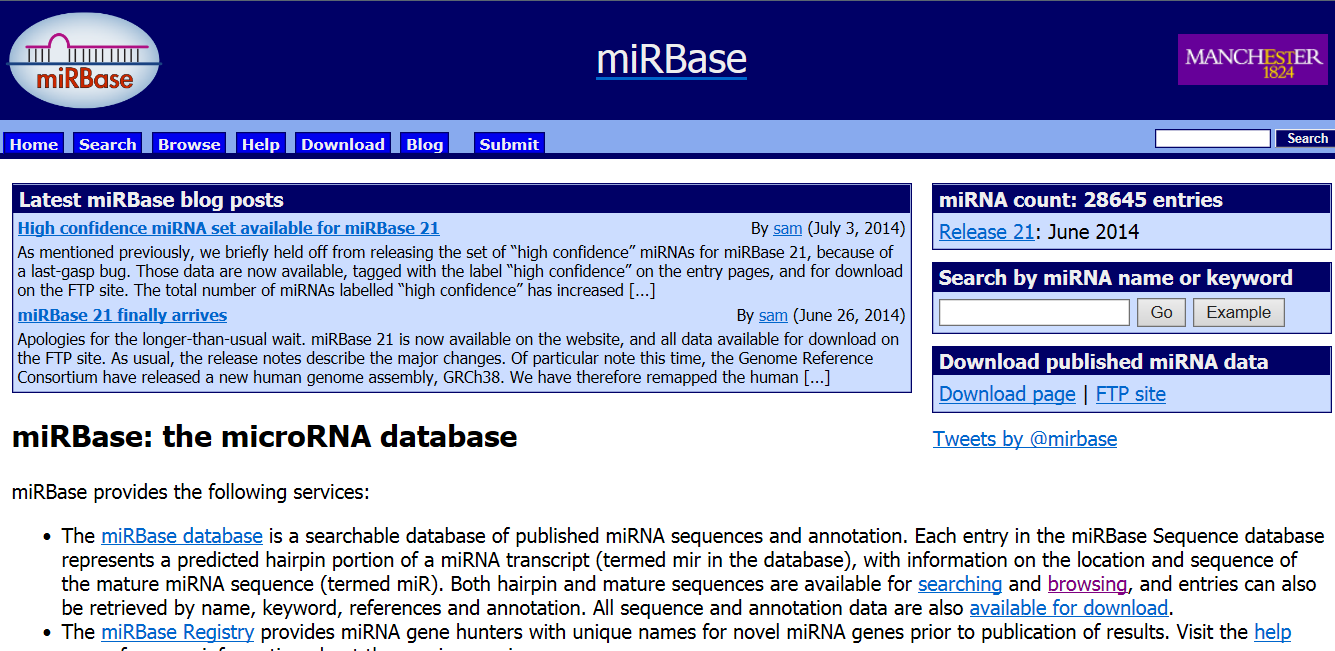 （1）获取miRNA 的序列信息：
miRNA 权威数据库：miRBase (http://www.mirbase.org/）
21.0版，涵盖223物种，包含28645条miRNA发夹前体，35828条成熟miRNA。
8
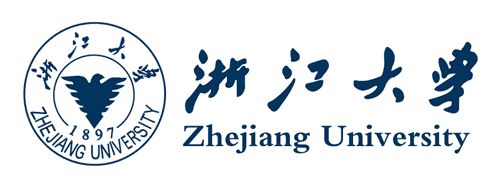 Ming Chen’s Group of Bioinformatics
                               @College of Life Science, Zhejiang University
(2) miRNA 新基因的预测和鉴定
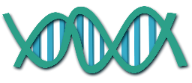 9
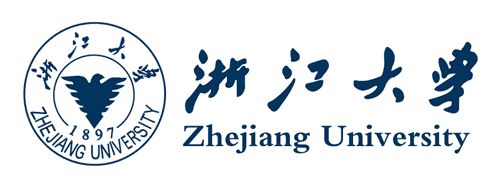 Ming Chen’s Group of Bioinformatics
                               @College of Life Science, Zhejiang University
(3) miRNA 靶基因的预测和鉴定
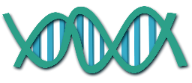 10
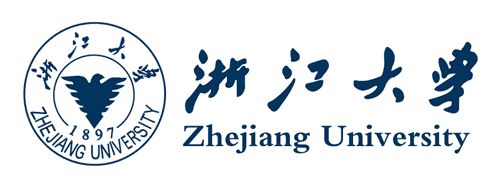 Ming Chen’s Group of Bioinformatics
                               @College of Life Science, Zhejiang University
植物miRNA靶基因的预测工具
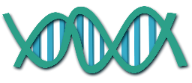 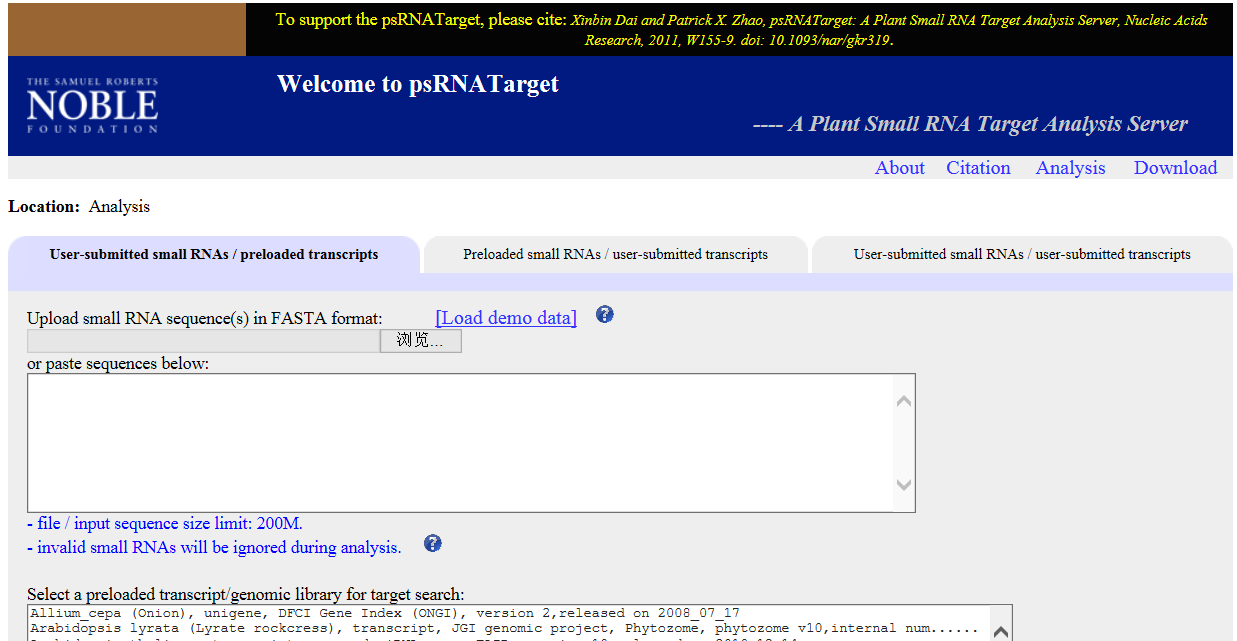 miRU和改进版psRNATarget（http://plantgrn.noble.org/psRNATarget/）
11
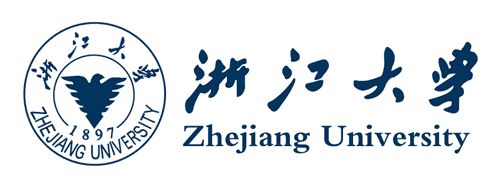 Ming Chen’s Group of Bioinformatics
                               @College of Life Science, Zhejiang University
植物中基于降解组的miRNA靶基因的鉴定
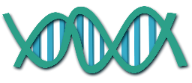 （miRNA 结合到靶基因上，在结合位点中间切割靶基因，该切割峰可被降解组探测到）
miRNA
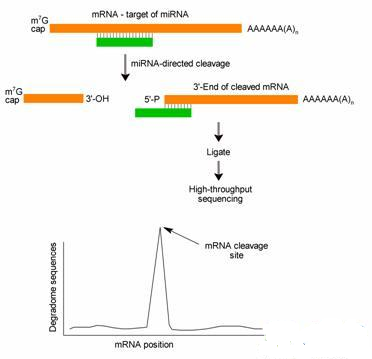 psRNATaget prediction
Target candidates
target-plot (degradome)
Targets
12
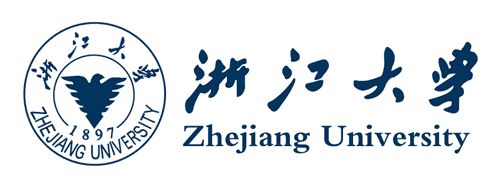 Ming Chen’s Group of Bioinformatics
                               @College of Life Science, Zhejiang University
拟南芥ath-miR173-5p 靶基因鉴定示例
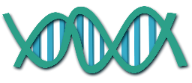 从miRBase下载ath-miR173-5p序列（UUCGCUUGCAGAGAGAAAUCAC）

psRNATarget预测靶基因（5个）
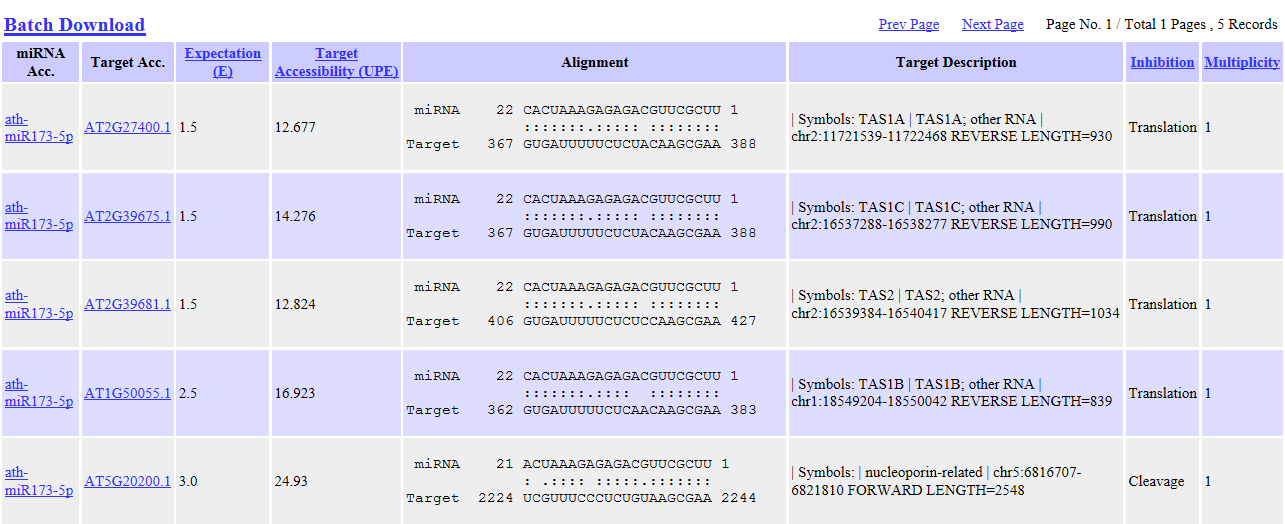 13
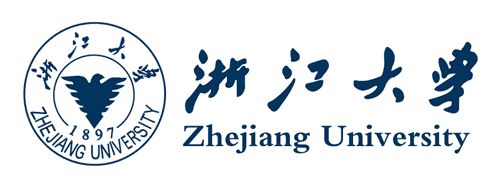 Ming Chen’s Group of Bioinformatics
                               @College of Life Science, Zhejiang University
拟南芥ath-miR173-5p 靶基因鉴定示例
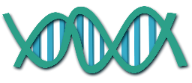 3.   通过链接，提取靶基因序列，将归一化处理的降解组数据（TWF_summary) 匹配到该序列上，保留完全匹配的降解组序列和该序列的读数，并记录该降解组序列在靶基因序列上匹配的5'端位置
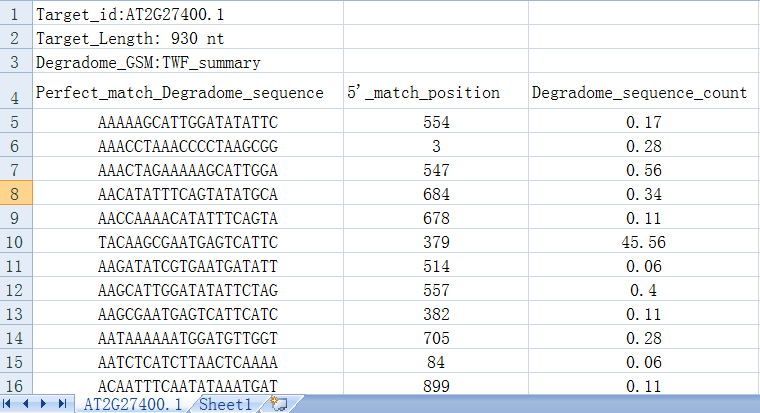 靶基因AT2G27400.1降解组匹配结果
14
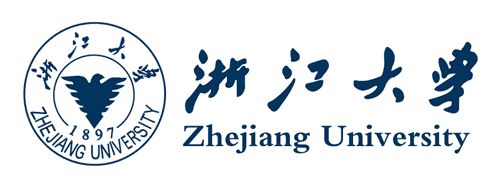 Ming Chen’s Group of Bioinformatics
                               @College of Life Science, Zhejiang University
拟南芥ath-miR173-5p 靶基因鉴定示例
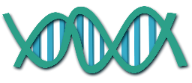 4.  以靶基因位置信息为X轴，5'匹配到该位置上降解组序列的读数为Y轴，作T-plot散点图，根据信噪比，寻找特异切割峰
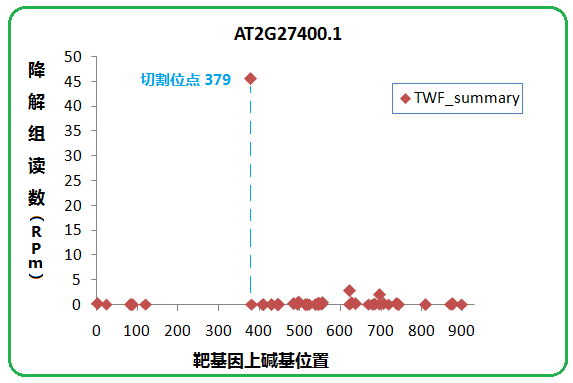 靶基因的降解组t-plot图
15
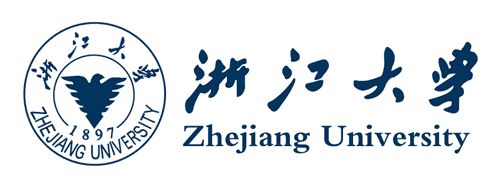 Ming Chen’s Group of Bioinformatics
                               @College of Life Science, Zhejiang University
拟南芥ath-miR173-5p 靶基因鉴定示例
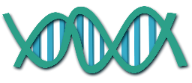 5.（1） ath-miR173-5p在靶基因AT2G27400.1上预测的结合位置：367-388

（2）理论切割位点 ： miRNA结合区域的中间（从miRNA 5’端数过来第10-11nt之间）， 即在靶基因的378和379之间发生切割。

（3）实际切割位点：降解组在靶基因上发现特异切割位点 379 （表明 378和379之间被特异切割），与预测完全吻合。

（4）证明 ath-miR173-5p的确可以调控靶基因AT2G27400.1
16
表2 常用动物miRNA靶基因预测软件
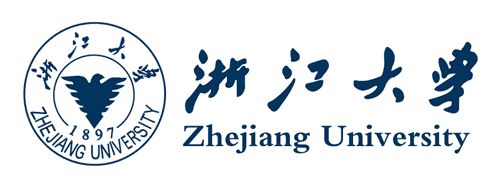 Ming Chen’s Group of Bioinformatics
                               @College of Life Science, Zhejiang University
动物miRNA靶基因的预测工具
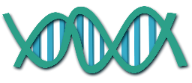 17
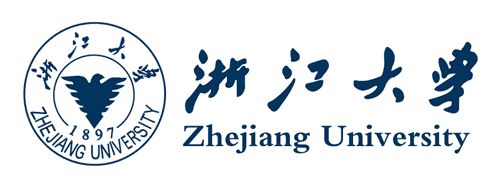 Ming Chen’s Group of Bioinformatics
                               @College of Life Science, Zhejiang University
7.1 circRNA的合成
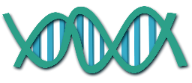 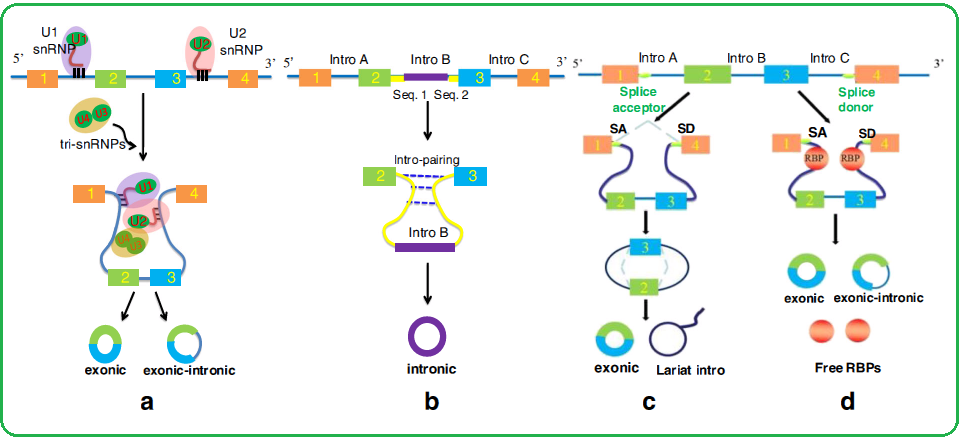 circRNAs形成的四种途径

剪接体依赖的环化途径           b. 内含子配对驱动的环化途径
套索驱动的环化途径                c. 蛋白因子结合环化途径
18
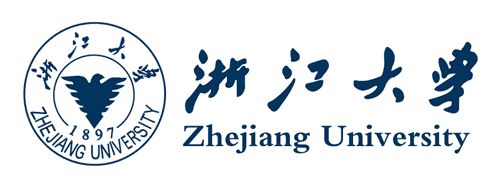 Ming Chen’s Group of Bioinformatics
                               @College of Life Science, Zhejiang University
7.2 circRNA的功能
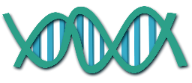 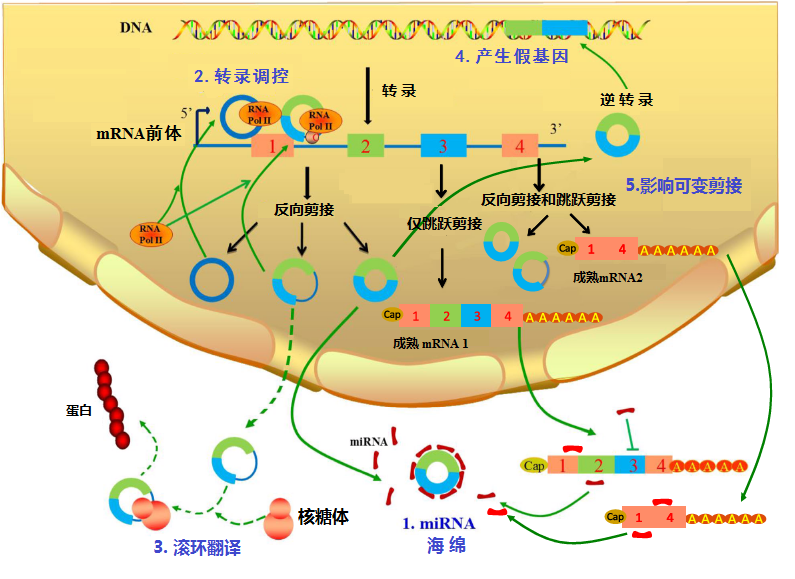 cicrRNAs的5种生物学功能
19
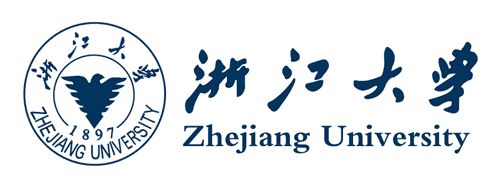 Ming Chen’s Group of Bioinformatics
                               @College of Life Science, Zhejiang University
7.3 circRNA在线数据库和分析软件
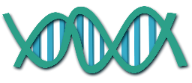 20
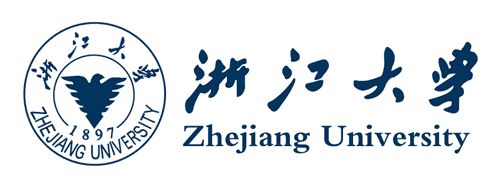 Ming Chen’s Group of Bioinformatics
                               @College of Life Science, Zhejiang University
8. ta-siRNA
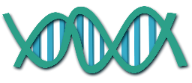 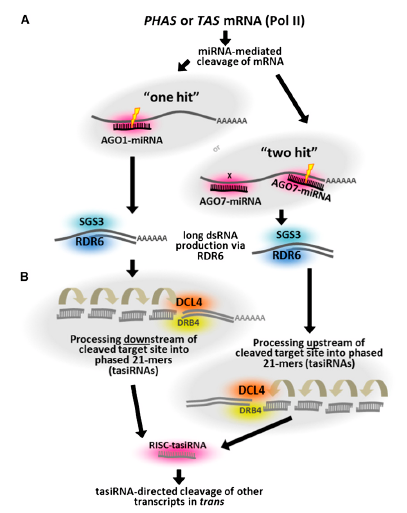 一. TAS 基因和某些蛋白编码基因被特殊的miRNA切割后，可以合成ta-siRNA , 发挥miRNA类似的基因调控功能
二、合成激发机理
1. One-hit 模型: 
  (1）22-nt miRNA激发, AGO1
     miRNA173----TAS1a/b/c, TAS2                    
     miRNA828----TAS4
（2） 不对称的miRNA/miRNA*激发

2. Two-hit模型: 
21-nt miRNA激发，2个结合位点，AGO7
         miRNA390---TAS3a/b/c
21
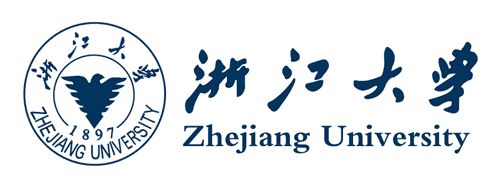 Ming Chen’s Group of Bioinformatics
                               @College of Life Science, Zhejiang University
9. piRNA
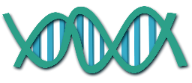 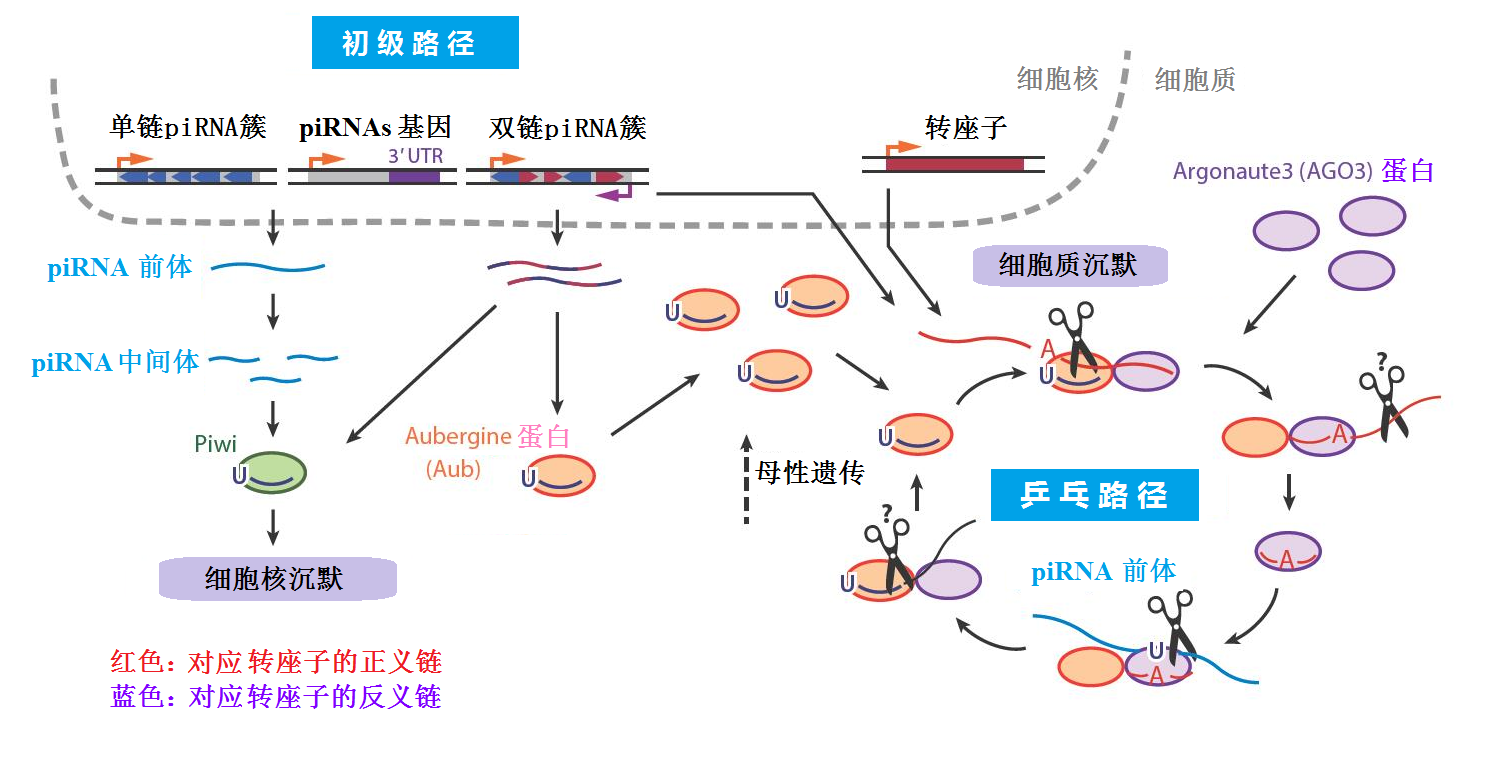 （1）piRNA : 哺乳动物生殖细胞和干细胞
（2）Piwi亚家族蛋白结合，形成piRNA复合物，调控基因沉默
（3）配子发生，维持生殖系和干细胞，调节翻译和mRNA的稳定性
22
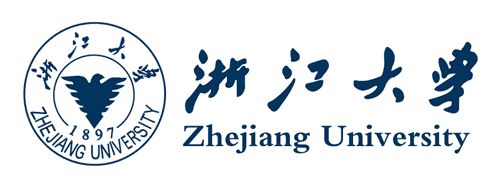 Ming Chen’s Group of Bioinformatics
                               @College of Life Science, Zhejiang University
10. 其它小分子RNA
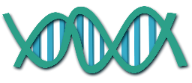 siRNA：一种小RNA分子（21-25核苷酸），由Dicer（RNAase Ⅲ家族中对双链RNA具有特异性的酶）加工双链RNA（dsRNA）而成。siRNA是siRISC（RNA-induced silencing complex-RISC）的主要成员，激发与之互补的目标mRNA的沉默。

tmRNA：是一类具有类似tRNA和mRNA分子双重功能的小分子RNA，识别翻译或读码有误的核糖体，也识别那些延迟停转的核糖体，介导这些有问题的核糖体的崩解。

snoRNA: 核仁小RNA, 指导rRNA，snRNA或tRNA前体中特定核苷2’-O-核糖甲基化修饰与假尿嘧啶化修饰的功能, 部分参与rRNA前体的加工剪切。

snRNA:  小核RNA, 真核生物转录后加工过程中RNA剪接体（spilceosome）的主要成分，参与mRNA前体的加工过程。
23
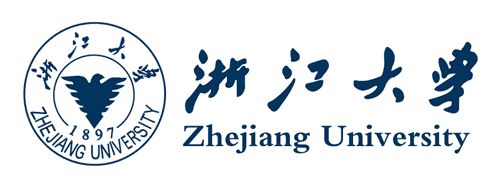 Ming Chen’s Group of Bioinformatics
                               @College of Life Science, Zhejiang University
总结
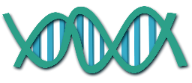 24
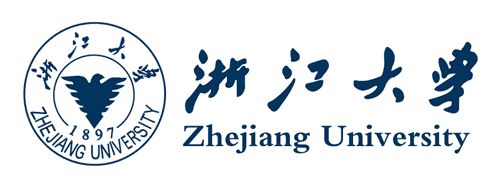 Ming Chen’s Group of Bioinformatics
                               @College of Life Science, Zhejiang University
非编码RNA
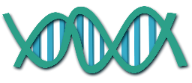 谢谢！
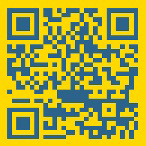 浙江大学生命科学学院
生物信息学实验室
http://bis.zju.edu.cn
25